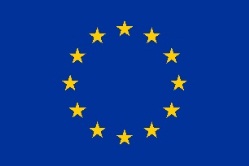 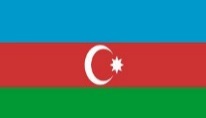 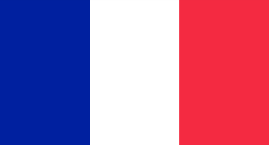 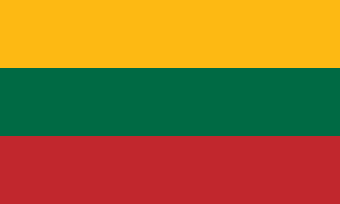 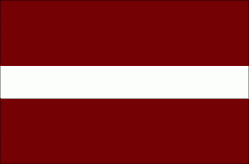 EU TWINNING PROJECT

SUPPORT TO STRENGTHENING 
THE HIGHER EDUCATION SYSTEM 
IN AZERBAIJAN
2018-2020
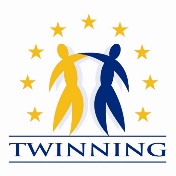 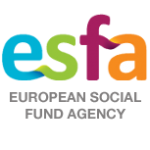 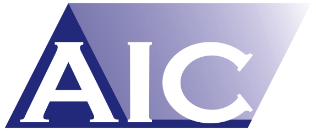 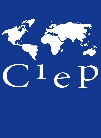 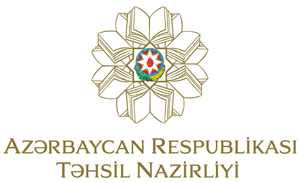 The project is funded by the European Union.
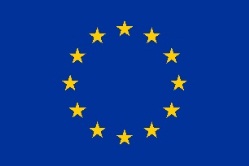 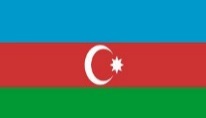 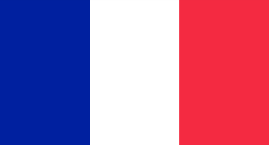 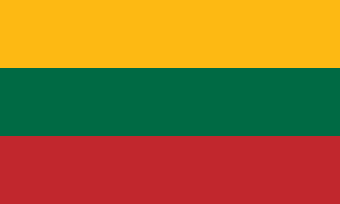 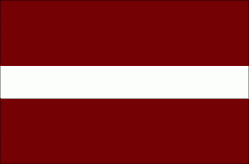 General principles of external review. The working principles of experts


Asnate Kažoka,
Academic Information Centre
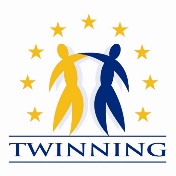 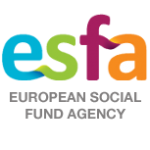 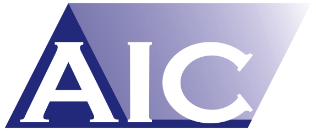 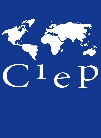 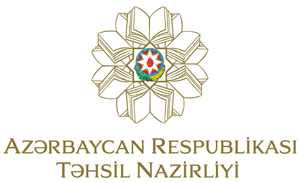 The project is funded by the European Union.
Methodology for external review of study programmes
Criteria and indicators for assessment of study programmes (mission 3.1)
Methodology for self-evaluation of study programmes for the higher education institutions (mission 3.3.2)
Methodology for external review of study programmes for the agency and experts (mission 3.3.1)
General principles of a review
Unbiased and fact-based findings
Confidentiality
Respect towards other parties involved in the assessment process
Neutrality
Collaboration
The agency
Designs its procedures in compliance with the Standards and guidelines for quality assurance in the European Higher Education Area (ESG)
Designs methodology/ guidelines/ handbook for preparation of self-assessment report
The agency (2)
Designs methodology/ guidelines/ handbook for performing external review (including the preparation of review report)
Establishes the group of experts
Organises the work of experts
Organises the work of the decision-making body (optional)
Composition of the experts group
Academic experts (from the evaluated discipline)
Employers/professional practitioners (from professional field targeted by the programme)
Student experts (from the evaluated discipline)
Education experts (specialists in teaching and learning and/or curriculum development)
Quality management experts

Composition of the expert group for each procedure fixed in the methodology/ guidelines
[Speaker Notes: https://eua.eu/downloads/publications/a%20tribute%20to%20transversal%20expertise%20what%20is%20the%20contribution%20of%20non-disciplinary%20experts%20to%20evaluation%20committees%20in%20academic%20programme%20evaluation%20in%20french.pdf 
With enough flexibility to adjust to the specific context of the higher education and assessment specifics (first time assessment etc.)]
Composition of the experts group: Latvian example
Selection of experts
A group of experts with diverse background/ experiences/ competencies
International VS national experts
Open call with published selection criteria and application procedure
Representatives of stakeholders – selected by the agency OR nominated by the stakeholder organisations
Selection of experts: Latvian exampleInternational vs local
[Speaker Notes: Depends on the purpose of the review]
Selection of experts: Latvian exampleSelection criteria
Education which complies with EQF level 7 (starting from master or specialist diploma)
Research experience and publications
Experience in implementing higher education study programmes
Experience in developing/organising study process within a higher education institution
Selection of experts: Latvian exampleSelection criteria
Experience in internal quality assurance of higher education
Experience in assessing the scientific activities of a higher education institution
Knowledge about the Bologna process and of the ESG
English language
Selection of experts: Latvian exampleSelection procedure
Academic experts are selected by the agency from a database
Employer representatives are nominated by the Employers Confederation of Latvia and approved by the agency
Student representatives are nominated by the Student Union of Latvia and approved by the agency
Conflict of interest: Latvian example
A conflict-of-interest does not occur if: 
1) the expert is not employed and has no other contractual relations with the higher education institution, a study programme of which is being assessed, has not been employed by this higher education institution within the last 2 years before the assessment on-site visit; 
2) the expert is not a member of a decision-making or advisory institution of the higher education institution, a study programme of which is being assessed;
Conflict of interest: Latvian example (2)
3) the expert does not study in the higher education institution, a study programme of which is being assessed, and has not graduated from this institution within 2 years before the on-site assessment visit; 
4) the person involved in the implementation of the study programme and the relevant study direction to be assessed, is not the father, mother, grandmother, grandfather, son/daughter, grandson/granddaughter, adoptee, adoptive parent, brother, sister, stepbrother, stepsister or spouse of the expert.
Tasks of the experts group
Review of the methodologies and self-assessment documents before the site visit
Participation in the site visit
Contribution to the review report (joint/separate)
Tasks of the experts group: Latvian example
Chair of the panel
Secretary of the panel
Experts

+ coordinator from the Agency
Thank you for attention!
asnate.kazoka@aic.lv
www.aika.lv